Infusing Teaching Programs with Trauma-Sensitive Lenses
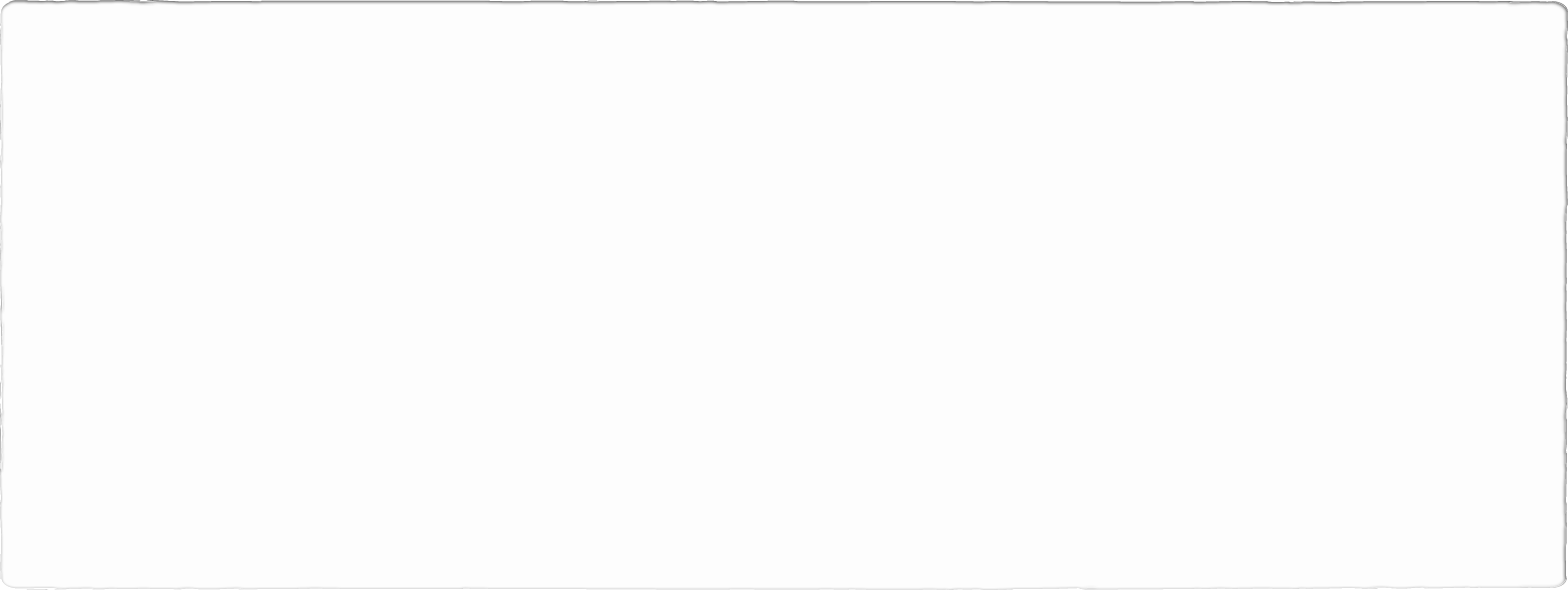 Jennifer Everett De Lapp
CACEC Webinar: January 19, 2023
http://delapp-education.com/resources
Learning Objectives
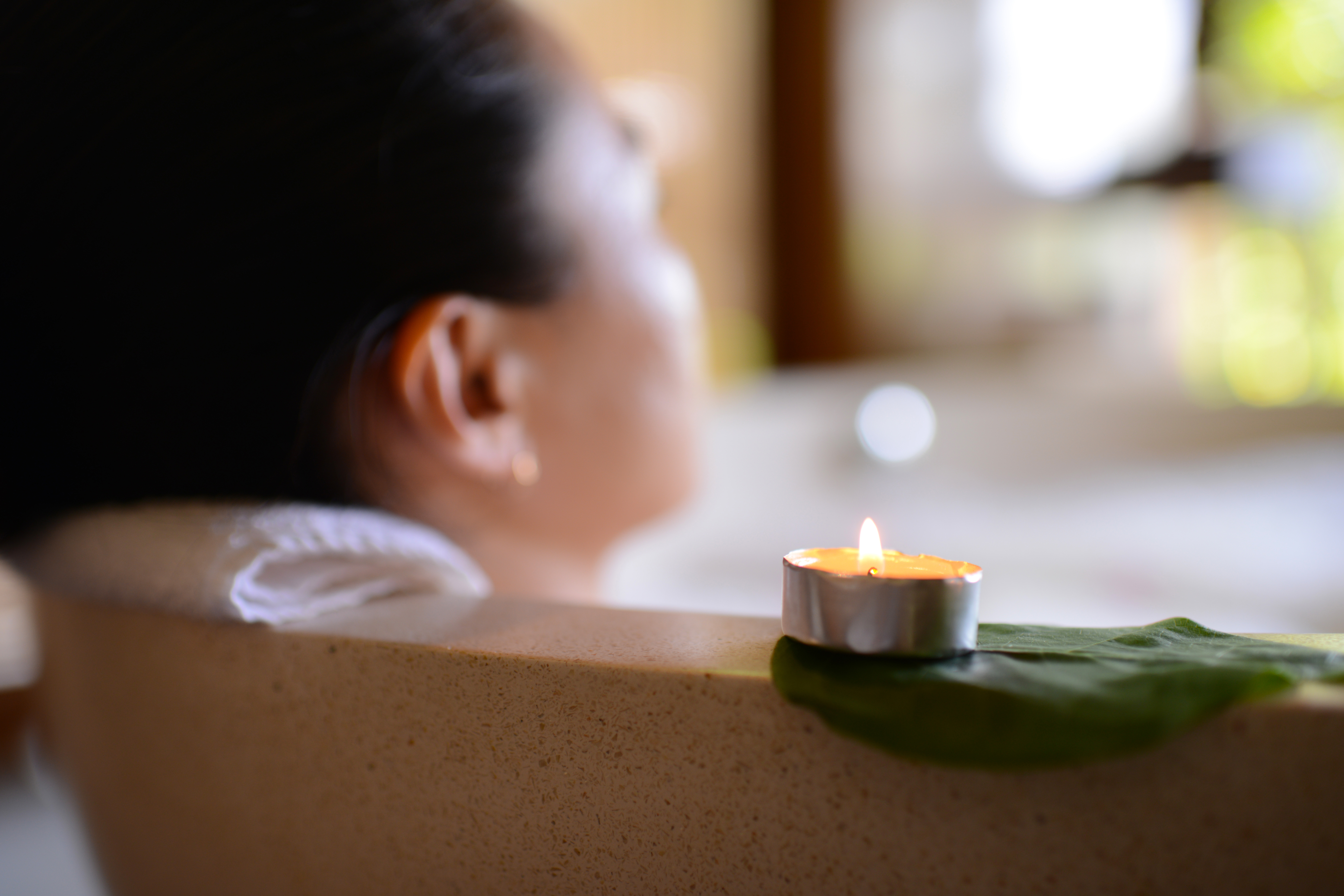 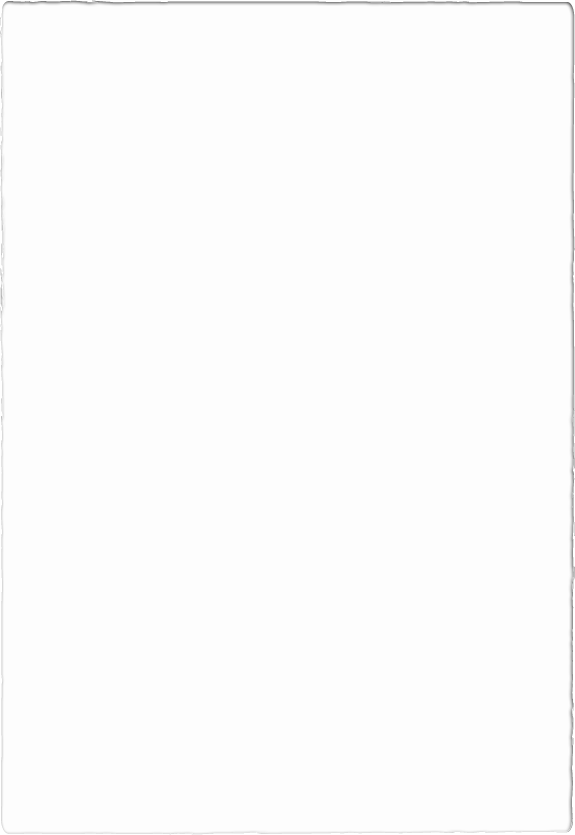 Sustaining Trauma-Sensitive Practices Requires a Commitment to Self-Care

https://delapp-education/resources


Document Title
CACEC January Webinar: Best Comprehensive Resources
Topic: Self-Care and Boundary Setting for Educators
Foundational Knowledge about Trauma: The Research
(Arguz Cildir et al., 2019; Bosmans et al., 2020; Cantor et al., 2019; Cooke et al., 2019; Craig, 2017; Cross et al., 2017; Delahooke, 2020; Fisher, 2017; Fisher et al., 2020; Hanson, 2021; Holmes et al., 2018; Immordino-Yang et al., 2019; Levine, 2005, p. 7;  Levine & Kline, 2019; Mate, 2019; The Attachment Project, 2020)
Fields of Research Impacting Education (1)
(Agorastos et al., 2019; Alexander, 2019; Brummer & Thorsborne, 2021; Cantor et al., 2019; Chardin & Novak, 2021; Craig, 2017; Eakins, 2022; Hammond, 2015; Kozlowska et al., 2020; Krippner & Barrett, 2019; Levine, 2005; Maynard & Weinstein, 2020; Milner IV et al., 2019;  Smith et al., 2022; Thumfart et al., 2022; van der Kolk, 2015; Venet, 2021)
Fields of Research Impacting Education (2)
(Adams-Wiggins &Taylor-Garcia, 2020; Bronfenbrenner & Morris, 2007; Brown, 2017; Cathomas et al., 2019; Collaborative for Academic, Social, and Emotional Learning, 2022; Durlak et al., 2015; Hammond, 2015; Kline, 2020; Markowitz & Bouffard, 2020; Mate & Mate, 2022; Miller et al., 2021; Rutter et al., 1979; Saenz, 2020;  Souers & Hall, 2016; Zeevi et al., 2022)
The Impact of Trauma on Students
Deficits in expressive and receptive language skills
Inability to access working and long-term memory
Lack of, or inconsistent, executive functioning skills:
Problem-solving and decision-making skills
Organization and information processing  skills 
Planning and sequential thinking
Reasoning and higher-order thinking
The Impact of Trauma on Students
Disproportionate responses to present events
Aggressive, violent, or disruptive behavior
Defiant, irritable, resistant behavior
Low frustration tolerance
Difficulty connecting extrinsic rewards and conceived consequences to behaviors
Inconsistent ability to attend, focus, and concentrate
Lack of cognitive flexibility
Substance abuse
Key Ideas for Educators About Trauma (1)
(Alexander, 2019; Brummer & Thorsborne, 2021; Craig, 2017; Delahooke, 2019; Izard, 2016; Jackson, 2019; Markowitz & Bouffard, 2020; Souers & Hall, 2019; Venet, 2021; Zacarian et al., 2017)
Key Ideas for Educators About Trauma (2)
(Alexander, 2019; Brummer & Thorsborne, 2021 Craig, 2017; Evans & Vaandering, 2016; Holmes et al., 2018; Izard, 2016; Jennings, 2019; Markowitz & Bouffard, 2020; Smith et al., 2015; Souers & Hall, 2019; Winn, 2018;  Zacarian et al., 2017)
Key Ideas for Educators About Trauma (3)
(Alexander, 2019; Ashworth & Humphrey, 2018; Delahooke, 2019; Fisher, 2017; Hammond, 2015; Holmes et al., 2018; Izard, 2016; Jennings, 2019; Kline, 2020; Levine & Kline, 2019; O’Drobinak & Kelley, 2021; Venet, 2021)
Key Ideas for Educators About Trauma (4)
(Alexander, 2019; Brummer & Thorsborne, 2021; Cantor et al., 2019; Craig, 2017; Delahooke, 2019; Fisher et al., 2020; Izard, 2016; Jennings, 2019; Kline, 2020; Levine & Kline, 2019; Perry, 2009; Zacarian et al., 2017)
Key Ideas for Educators About Trauma (5)
(Collaborative for Academic, Social, and Emotional Learning, 2022; Eakins, 2022; Fisher et al., 2020; Hammond, 2015; Jensen, 2016; Lopez, 2017; Markowitz & Bouffard, 2020; Milner IV et al., 2019; Venet, 2021; Zacarian et al., 2017; Zacarian & Silverstone, 2020)
Why Trauma-Informed Practices Are Crucial for High School Educators
(Alexander, 2019; Agorastos et al., 2019; Bacher-Hicks et al., 2021; Cantor et al., 2019; Cozolino, 2014; Craig, 2017; Delahooke, 2019; Fisher et al., 2020; Hammond, 2015; Immordino-Yang et al., 2019; O’Drobinak & Kelley, 2021; Safir & Dugan, 2021; Schiff, 2018; Venet, 2021: Wilson, 2018)
Trauma-Sensitive Approaches: One Size Does Not Fit All (1)
Educators attuned to their own and students’ states of mind
Connect and co-regulate during emotional distress by listening
Building trusting relationships is the Foundation of all learning.
Educators divest themselves of judgment
Co-regulation requires 
self-regulation
Use experience as teaching moment
(Alexander, 2019; Brummer & Thorsborne, 2021, p. 87; Collaborative for Academic Learning, 2019; Craig, 2017; Delahooke, 2019; Fisher et al., 2020; Honsinger & Brown, 2019; Jennings, 2019; Jensen, 2016; Kline, 2020; Levine & Kline, 2019; Lopez, 2017; Markowitz & Bouffard, 2020; O’Drobinak & Kelley, 20201; Roorda & Koomen, 2020; Souers & Hall, 2016; Souers & Hall, 2019; Walker & Graham, 2021)
Trauma-Sensitive Approaches: One Size Does Not Fit All (2)
(Chardin & Novak, 2021; Delahooke, 2019; Fisher et al., 2020; Hammond, 2015; Howard, 2019; Jackson, 2019;  Jensen, 2016; Milner IV et al., 2019; Safir & Dugan, 2021; Smith et al., 2015; Winn, 2018; Venet, 2021; Zacarian et al., 2017: Zacarian & Silverstone, 2020)
Conclusion: Educator Advocacy
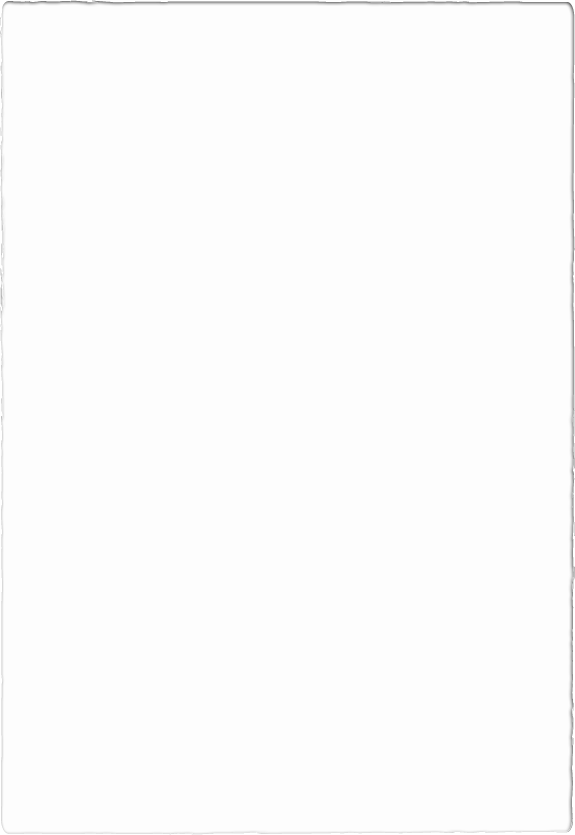 Develop Educators’
Self-awareness
Self-regulation
Self-reflection
Self-compassion
Self-care is vital for educators
Teachers have a right to relevant training, tools,                and support
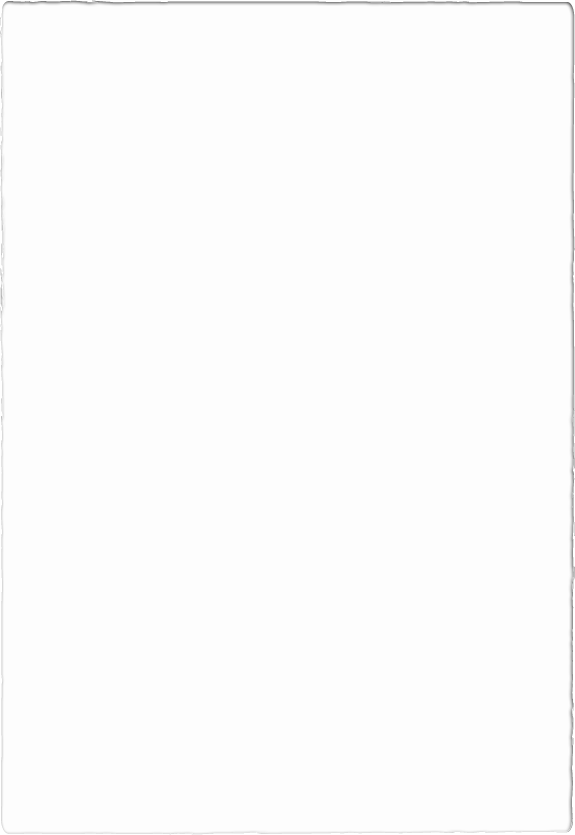 Teacher educators determine standards.
Educators advocate for all students.
Educators facilitate learning.
Educators create opportunities.
Teacher preparation programs teach skills   and abilities for today’s classrooms.
When prepared and supported, teachers     reach and teach all students.
Our students become the inspirational leaders they are meant to be.
Conclusion: Educator Roles
Slides 7 & 8 Citations The Impact of Trauma on Students
(Alexander, 2019; Arguz Cildir et al. 2019; Ashworth & Humphrey, 2018; Brummer & Thorsborne, 2021; Cantor et al., 2019; Cathomas et al., 2019; Craig, 2017; Cross et al., 2017; Delahooke, 2019; Fisher et al., 2020; Hammond, 2015; Holmes et al., 2018; Howard, 2019; Immordino-Yang et al., 2019; Izard, 2016; Jennings, 2019 Jensen, 2016; Kozlowska et al., 2020; Levine & Kline, 2007; Milner IV et al., 2019; O’Drobinak & Kelley, 2021; Roorda & Koomen, 2021; Rutter et al., 1979; Schiff, 2018; Souers & Hall, 2016; Thumfart et al., ,2022; van der Kolk, 2015; Venet, 2021; Walker & Graham, 2021; Zacarian et al., 2017; Zacarian & Silverstone, 2020)
References
Adams-Wiggins, K, R., & Taylor-Garcia, D. V. (2020). The Manichean division in children’s experience: Developmental psychology in an anti-Black world. Theory & Psychology, 30(4), 485-506. https://doi.org/10.1177/0959354320940049
Agorastos, A., Pervanidou, P., Chrousos, G.P., & Baker, D.G. (2019). Developmental trajectories of early life stress and trauma: A narrative review on neurobiological aspects beyond stress system dysregulation. Frontiers in Psychiatry,10. https://doi.org/10.3389/fpsyt.2019.00118
Alexander, J. (2019). Building trauma-sensitive schools: Your guide to creating safe, supportive learning environments for all students. Paul H. Brookes Publishing Co., Inc.
Arguz Cildir, D., Ozbek, A., Topuzoglu, A., Orcin, E., & Janbakhishov, C. E. (2019). Association of prenatal attachment and early childhood emotional, ,behavioral, and developmental characteristics: A longitudinal study. Infant Mental Health Journal, 41, 517-529. https://doi.org/10.1002/imhj.21822
Ashworth, E., & Humphrey, N. (2018). More than the sum of its parts: Cumulative risk effects on school functioning in middle childhood. British Journal of Educational Psychology, 90(1), 43-61. https://doi.org/10.1111/bjep.12260
Bacher-Hicks, A., Billings, S. B., & Deming, D. J. (2021). Proving the school-to-prison pipeline: Stricter middle schools raise the risk of adult arrests. Education Next, 21(4), 52-57.
References
Bosmans, G., Bakermans-Kranenburg, M. J., Vervliet, B., Verhees, M. W. F. T., & van IJzendoorn, M. H. (2020). A learning theory of attachment: Unraveling the black box of attachment development. Neuroscience and Biobehavioral Reviews, 113, 287-298. https://doi.org/10.1016/j.neubiorev.2020.03.014
Bronfenbrenner, U., & Morris, P. A. (2007). The Bioecological Model of Human Development. In Damen, W., & Lerner, R.M (Ed.), Handbook of Child Psychology (pp. 14–828). Wiley.  https://doi.org/10.1002/9780470147658.chpsy0114
Brown, B. (2017). Rising strong: How the ability to reset transforms the way we live, love, parent, and lead. Random House.
Brummer, J., & Thorsborne, M. (2021). Building a trauma-informed restorative school: Skills and approaches for improving culture and behavior. Jessica Kingsley Publishers.
Cantor, P., Osher, D., Berg, J., Steyer, L., & Rose, T. (2019). Malleability, plasticity, and individuality: How children learn and develop in context. Applied Developmental Science, 23(4), 307-337. https://doi.org/10.1080/10888691.2017.1398649 
Cathomas, F., Murrough, J.W., Nestler, E.J., Han, M.-H., & Russo, S.J. (2019). Neurobiology of resilience: Interface between mind and body. Biological Psychiatry, 86(6), 410-420. https://doi.org/10.1016/j.biopsych.2019.04.011 
Chardin, M., & Novak, K. (2021). Equity by design: Delivering on the power and promise of UDL. Corwin Press, Inc.
References
Collaborative for Academic, Social, and Emotional Learning. (2019). Guide to schoolwide SEL. https://schoolguide.casel.org/
Collaborative for Academic, Social, and Emotional Learning. (2022). Fundamentals of SEL. https://casel.org/fundamentals-of-sel/
Cooke, J. E., Kochendorfer, L. B., Stuart-Parrigon, K. L., Koehn, A. J., & Kerns, K. A. (2019). Parent-child attachment and children’s experience and regulation of emotion: A meta-analytic review. Emotion, 19(6), 1103-1126. http://dx.doi.org/10.1037/cmo0000504
Cozolino, L. (2014). Attachment-based teaching: Creating a tribal classroom. W. W. Norton & Company, Inc.
Craig, S. E. (2017). Trauma-sensitive schools for the adolescent years: Promoting resiliency and healing, grades 6-12. Teachers College Press.
Cross, D., Fani, N., Powers, A., & Bradley, B. (2017). Neurobiological development in the context of childhood trauma. Clinical Psychology: Science and Practice, 24(2), 111-124. https://doi.org/10.1111/cpsp.12198
Delahooke, M. (2019). Beyond behaviors: Using brain science and compassion to understand and solve children’s behavioral challenges. PESI Publishing & Media.
References
Durlak, J. A., Domitrovich, C. E., Weissberg, R. P., & Gullotta, T. P. (2015). Handbook of social and emotional learning : Research and practice. The Guilford Press.
Eakins, S. L. (2022). Leading equity: Becoming an advocate for all students. Jossey-Bass.
Evans, K., & Vaandering, D. (2016). The little book of restorative justice in education: Fostering responsibility, healing, and hope in schools. Good Books.
Fisher, J. (2017). Healing the fragmented selves of trauma survivors: Overcoming internal self-alienation. Routledge. 
Fisher, D., Frey, N., & Savitz, R. S. (2020). Teaching hope and resilience for students experiencing trauma: Creating safe and nurturing classrooms for learning. Corwin.
Hammond, Z. (2015). Culturally responsive teaching & the brain: Promoting authentic engagement and rigor among culturally and linguistically diverse students. Teachers College Press.
Holmes, M. R., Yoon, S., Berg, K. A., Cage, J. I., & Perzynski, A. T. (2018). Promoting the development of resilient academic functioning in maltreated children. Child Abuse & Neglect, 75, 92-103. http://dx.doi.org/10.1016/j.chiabu.2017.07.018 
Hanson, M. (2021). Education attainment statistics. EducationData. https://educationdata.org/education-attainment-statistics/
References
Honsinger, C., & Brown, M. H. (2019). Preparing trauma-sensitive teachers: Strategies for teacher educators. Teacher Educators Journal, 12, 129-152.
Howard, T. C. (Ed.). (2019). All students must thrive: Transforming schools to combat toxic stressors and cultivate critical wellness. International Center for Leadership in Education.
Immordino-Yang, M. H., Darling-Hammond, L., & Krone, C. R. (2019). Nurturing nature: How brain development is inherently social and emotional, and what this means for education. Educational Psychologist, 54(3), 185-204. https://doi.org/10.1080/00461520.2019.1633924
Izard, E. (2016). Teaching children from poverty and trauma. National Education Association. https://files.eric.ed.gov/fulltext/ED594465.pdf
Jackson, R. (2019). Becoming the educator they need: Strategies, mindsets, and beliefs for supporting male Black and Latino students. ASCD. 
Jennings, P. A. (2019). The trauma-sensitive classroom: Building resilience with compassionate teaching. W.W. Norton & Company.
Jensen, E. (2016). Poor students, rich teaching: Mindsets for change. Solution Tree Press.
References
Kozlowska, K. , Scher, S., & Helgeland, H. (2020). Functional somatic symptoms in children and adolescents: A stress-system approach to assessment and treatment. Palgrave Macmillan. 
Krippner, S. & Barrett, D. (2019). Transgenerational trauma: The role of epigenetics. The Journal of Mind and Behavior, 40(1), 53-62. 
Levine, P. A. (2005). Healing trauma: A pioneering program for restoring the wisdom of your body. Sounds True, Inc. 
Levine, P. A., & Kline, M. (2007). Trauma through a child's eyes: Awakening the ordinary miracle of healing--infancy through adolescence. North Atlantic Books and ERGOS Institute Press.
Linehan, M. (1994). Skills training manual for treating borderline personality disorder (1st ed.). Example Product Manufacturer.
Lopez, I. (2017). Keeping it real and relevant: Building authentic relationships in your diverse classroom. ASCD.
Markowitz, N.L. & Bouffard, S.M. (2020). Teaching with a social, emotional, and cultural lens: A framework for educators and teacher educators. Harvard Education Press. 
Mate, G., & Mate, D. (2022). The myth of normal: Trauma, illness, and healing in a toxic culture. Avery.
References
Mate, G. (2019). Foreword. In P. A. Levine, & M. Kline, Trauma through a child’s eyes: Awakening the ordinary miracle of healing – infancy through adolescence (pp. xiii-xv). North Atlantic Books.
Maynard, N., & Weinstein, B. (2020). Hacking school discipline: 9 ways to create a culture of empathy & responsibility using restorative justice. Times 10 Publications.
Miller, J. G., Engelbrecht, J., Wang, Z., & Tsudaka, G. (2021). Toward greater cultural sensitivity in developmental psychology. Applied Developmental Science, 25(1), 1-13. https://doi.org/10.1080/10888691.2020.1789348
Milner IV, H. R., Cunningham, H. B., Delale-O’Connor, L., & Kestenberg, E. G. (2019). “These kids are out of control": Why we must reimagine “classroom management” for equity. Corwin Press, Inc.
O’Drobinak, B., & Kelley, B. (2021). Teaching, learning, + trauma: Responsive practices for holding steady in turbulent times. Corwin Press, Inc.
Perry, B. D. (2009). Examining child maltreatment through a neurodevelopmental lens: Clinical applications of the neurosequential model of therapeutics. Journal of Loss and Trauma, 14, 240-255. https://doi.org/10.1080/15325020903004350
References
Roorda, D. L., & Koomen, H. M. Y. (2021). Student-teacher relationships and students' externalizing and internalizing behaviors: A cross-lagged study in secondary education. Child Development, 92(1), 174-188. https://doi.org/10.1111/cdev.13394
Rutter, M., Maughan, B., Mortimore, P., & Ouston, J. (1979). Fifteen thousand hours: Secondary schools and their effects on children. Harvard University Press.
Saenz, A. L. (2020). The EQ intervention: Shaping a self-aware generation through social and emotional learning. Greenleaf Book Group Press. 
Safir, S., & Dugan, J. (2021). Street data: A next-generation model for equity, pedagogy, and school transformation. Corwin Press, Inc.
Schiff, M. (2018). Can restorative justice disrupt the ‘school-to-prison pipeline?’. Contemporary Justice Review, 21(2), 121-139. https://doi.org/10.1080/10282580.2018.1455509
Sh, K. (2022). Issues of development of the sphere of psychological service in the educational system (on the example of preschool education). International Journal of Early Childhood Special Education, 14(7), 1606-1610. https://doi.org/INTJECSE/V1417.206
References
Smith, D., Fisher, D., & Frey, N. (2022). The restorative practices playbook: Tools for transforming discipline in schools. Corwin Press, Inc.
Smith, D., Fisher, D., & Frey, N. (2015). Better than carrots or sticks: Restorative practices for positive classroom management. ASCD.
Smith, D., Frey, N., Pumpian, I., & Fisher, D. (2017). Building equity: Policies and practices to empower all learners. ASCD.
Souers, K., & Hall, P. (2019). Trauma-invested practices to meet student needs [Pamphlet]. ASCD.
Souers, K., & Hall, P. (2016). Fostering resilient learners: Strategies for creating a trauma-sensitive classroom. ASCD.
The Attachment Project. (2020). Why we need to treat attachment disorders. Mind Only. https://www.attachmentproject.com/about/
Thumfart, K. M., Jawaid, A., Bright, K., Flachsmann, M., & Mansuy, I. M. (2022). Epigenetics of childhood trauma: Long term sequelae and potential for treatment. Neuroscience and Biobehavioral Reviews, 132(1), 1049-1066. https://doi.org/10.1016/j.neubiorev.2021.10.042
van der Kolk, B. (2015). The body keeps the score: brain, mind, and body in the healing of trauma. Penguin Books.
Venet, A.S. (2021). Equity-centered trauma-informed education. W.W. Norton & Company.
References
Venet, A.S. (2019). Role-clarity and boundaries for trauma-informed teachers. Educational Considerations, 44(2), Article 3. https://doi.org/10.4148/0146-9282.2175
Walker, S., & Graham, L. (2021). At risk students and teacher-student relationships: Student characteristics, attitudes to school and classroom climate. International Journal of Inclusive Education, 25(8), 896-913. https://doi.org/10.1080/13603116.2019.1588925
Wilson, J. M. (2018). The human side of changing education: How to lead change with clarity, conviction, and courage. Corwin Press, Inc.
Winn, M. T. (2018). Justice on both sides: Transforming education through restorative justice. Harvard Education Press.
Zacarian, D., Alvarez-Ortiz, L., & Haynes, J. (2017). Teaching to strengths: Supporting students living with trauma, violence, and chronic stress. ASCD.
Zacarian, D., & Silverstone, M. (2020). Teaching to empower: Taking action to foster student agency, self-confidence, and collaboration. ASCD.
Zeevi, L., Irani, M., Catana, C., Barrett, L. F., & Atzil, S. (2022). Maternal dopamine encodes affective signals of human infants. Social Cognitive and Affective Neuroscience, 17, 503-509.
Slide 6 Infographic Source
The Psychology Notes Headquarters. (2019). What is Bronfenbrenner’s Ecological Systems Theory? https://www.psychologynoteshq.com/bronfenbrenner-ecological-theory/